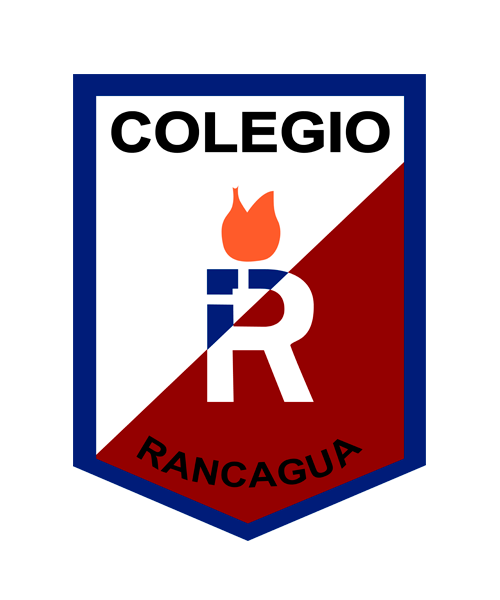 LAS METAS PERSONALES
Dirigido a estudiantes de primer ciclo
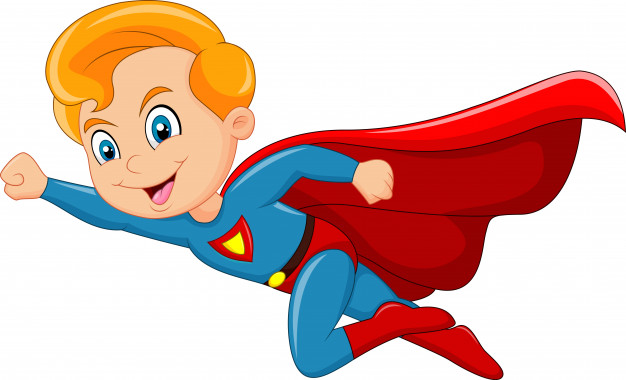 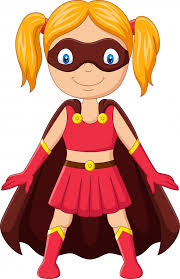 Equipo de Convivencia Escolar 2020
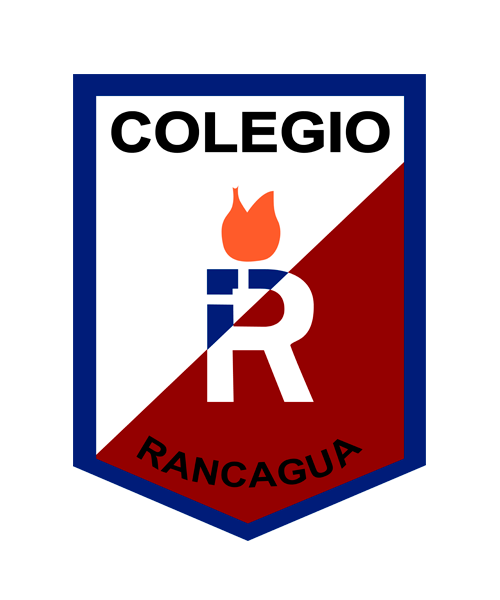 ¿QUÉ ES UNA META PERSONAL?
Una meta personal es un resultado que una persona desea, imagina, planea y se compromete a lograr.
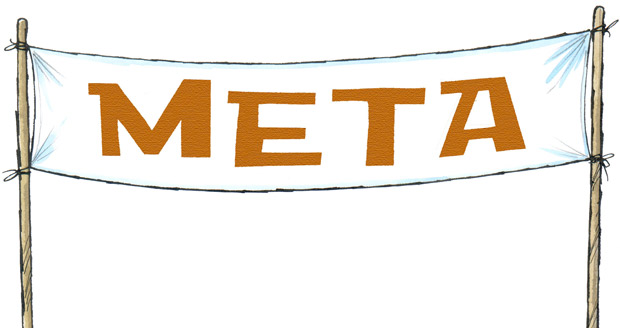 ¿CÚAL ES LA IMPORTANCIA DE UNA META?
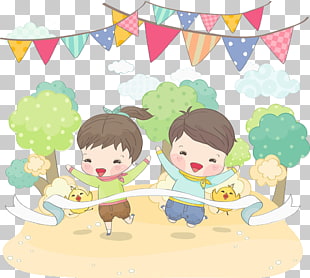 Establecer metas para la vida es una importante forma para convertir nuestros sueños en realidad. Al alcanzar estas metas obtenemos una sensación de logro. Esto nos da confianza y nos ayuda a creer en nosotros mismos
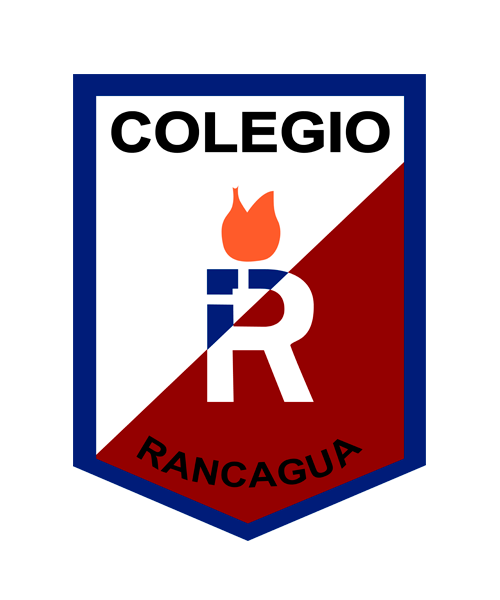 FUNCIONES DE LAS METAS PERSONALES
Las metas, son beneficiosas para el desarrollo personal y nos aportan una motivación para superarnos. Las funciones de las metas personales son varias: 

Nos motivan a avanzar en la vida
Nos ayudan a desarrollarnos y superarnos 
Son el motor de nuestro actuar
Favorecen el aprendizaje, ya que perseguir una meta implica aprender para conseguirla 
Nos ayudan a afrontar los fracasos y la frustración
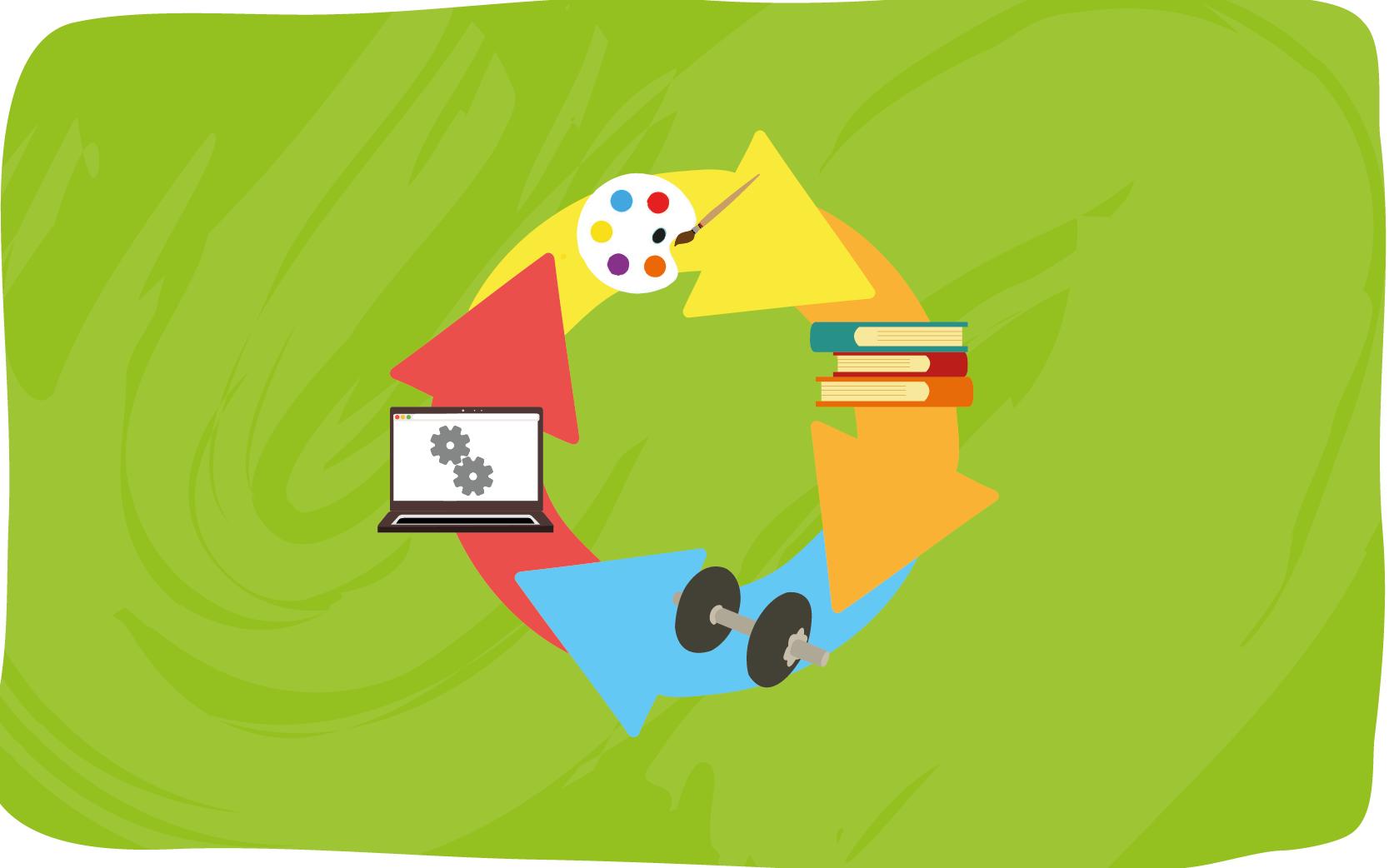 Es positivo tener metas, pero recuerda que deben ser adaptadas a tu edad
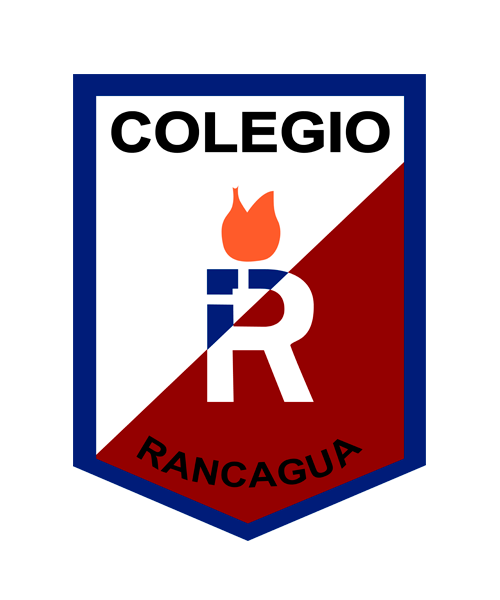 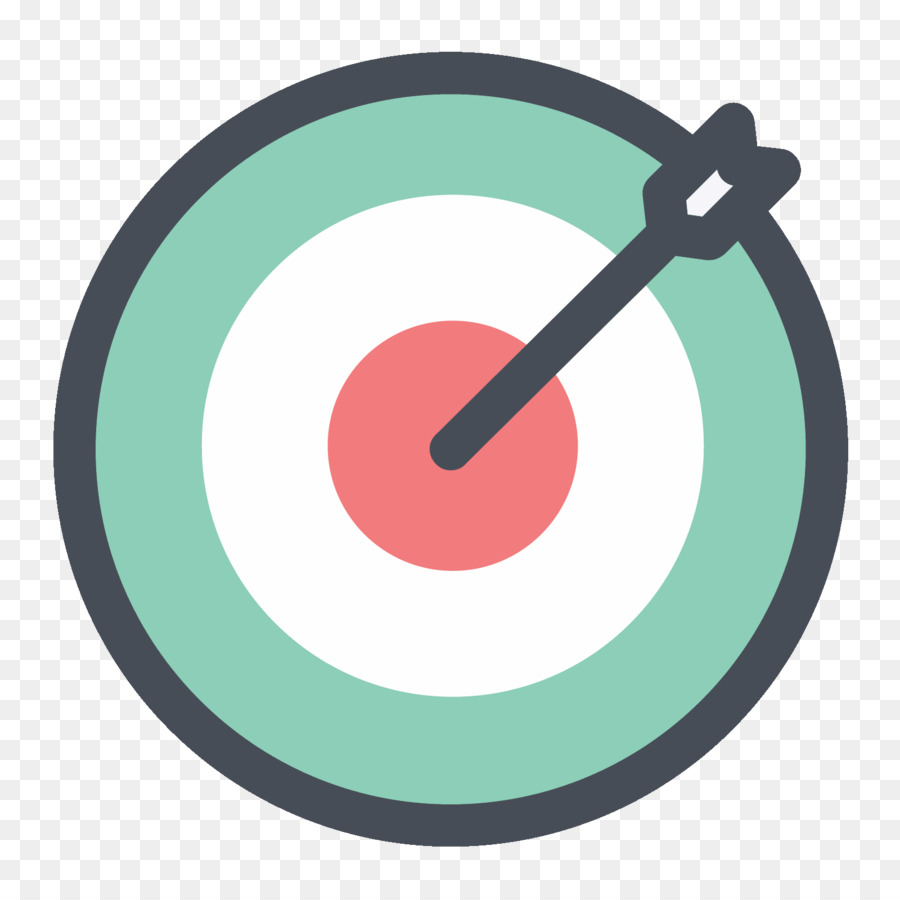 ESTABLECER METAS EN LA VIDA PODRÍA SER A …
CORTO PLAZO
Metas que pretendemos conseguir en un corto período de tiempo (día, semana …) 
Ejemplo: Finalizar una tarea durante el día, hacer ejercicios 3 veces a la semana
MEDIANO PLAZO
Son objetivos que se logran generalmente después de alcanzar las metas a corto plazo 
Habitualmente se podrían realizar en los meses que están por venir  
Ejemplo: Para este año mi meta es pasar de curso
LARGO PLAZO
Son metas a futuro que requieren gran esfuerzo y perseverancia 
Pueden llevar varios años en lograrse 
Ejemplo: Obtener un título profesional, ser feliz en mi trabajo, tener una casa propia, etc.
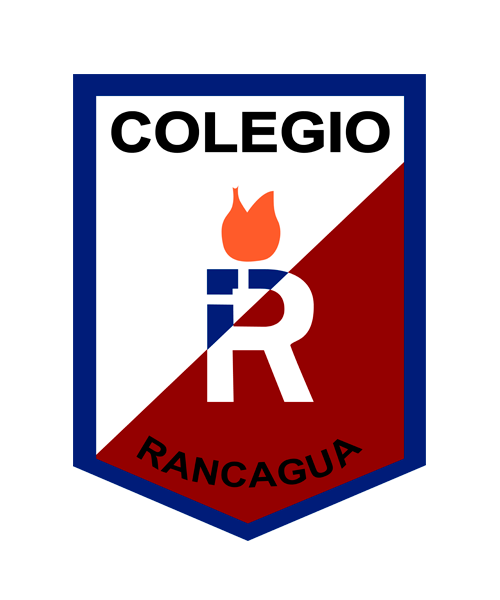 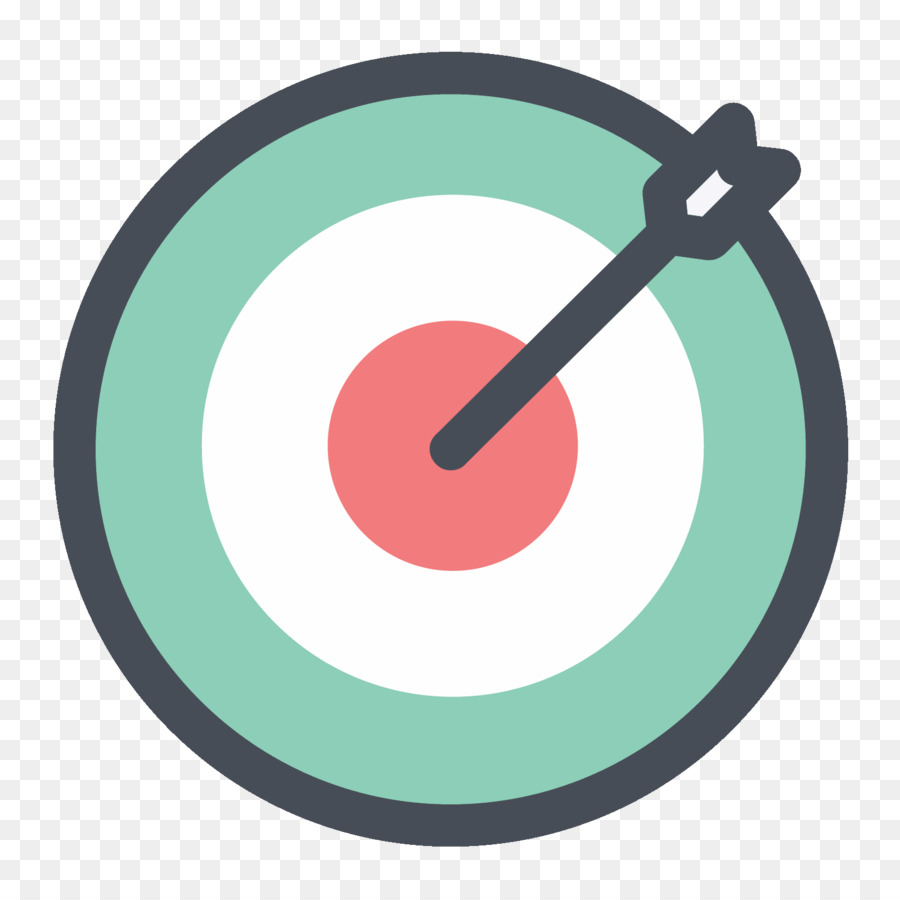 VEAMOS UN EJEMPLO…
MIS METAS
MEDIANO PLAZO
LARGO PLAZO
CORTO PLAZO
Ser un buen estudiante y obtener buenas notas
Ingresar a la universidad y aprobar las asignaturas
Ser un buen profesional en mi trabajo
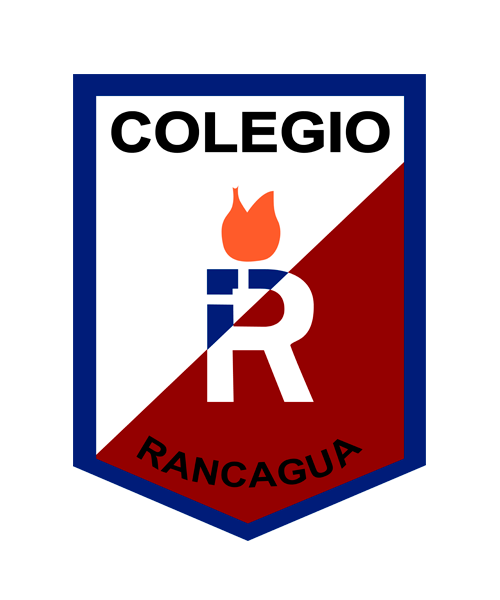 ¿QUÉ NECESITAMOS PARA ALCANZAR UNA META PERSONAL?
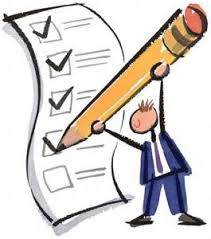 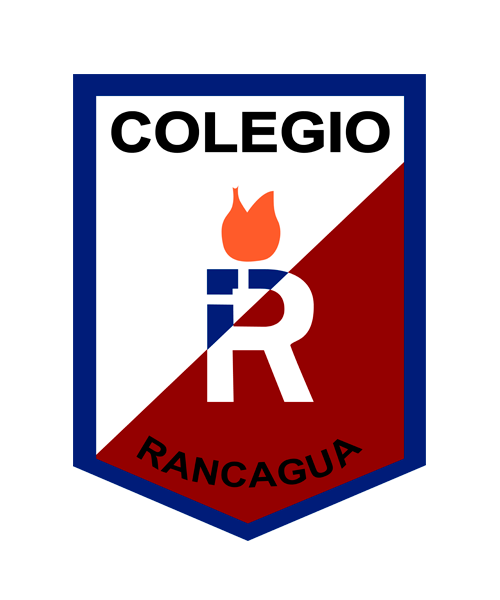 ¿QUÉ TENGO QUE HACER PARA ALCANZAR MIS METAS ?
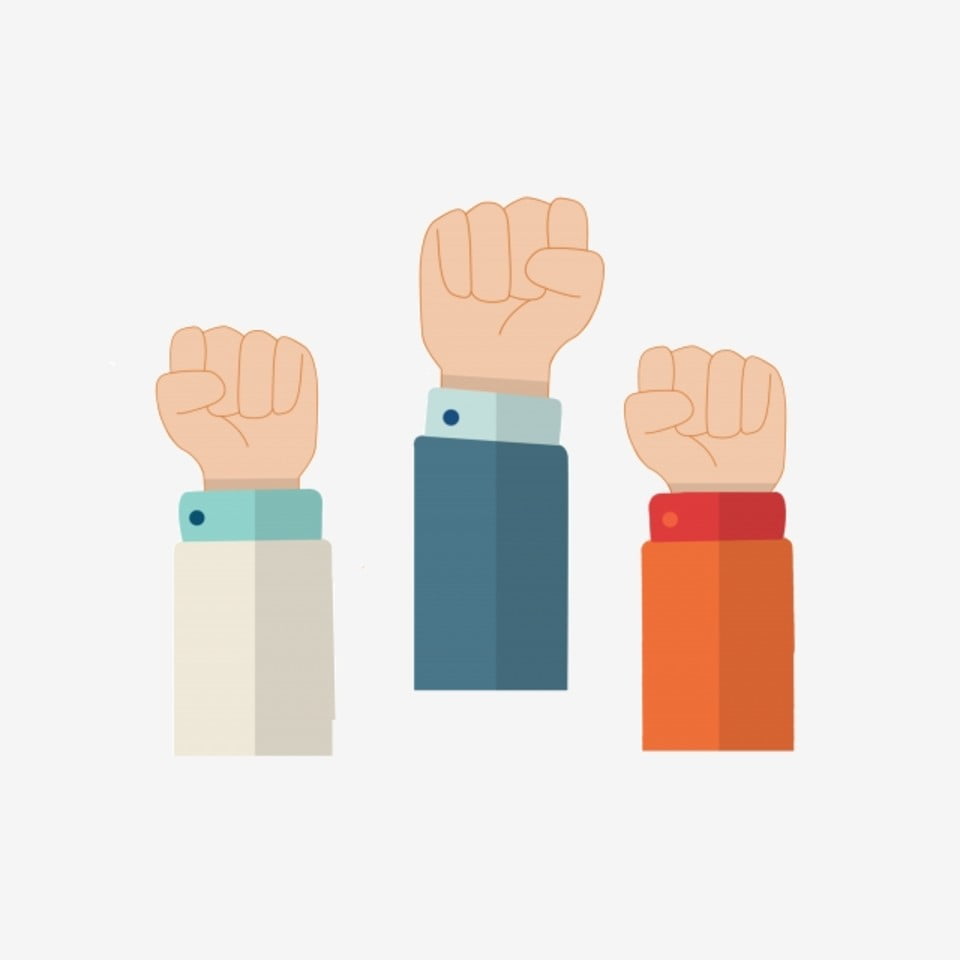 Para alcanzar nuestras metas tenemos que trabajar duro, nada se consigue sin esfuerzo. Debes tener claro que necesitarás ser paciente y perseverante. Para lograr lo que deseas deberás hacer algunos sacrificios de otras cosas que también te agradan.
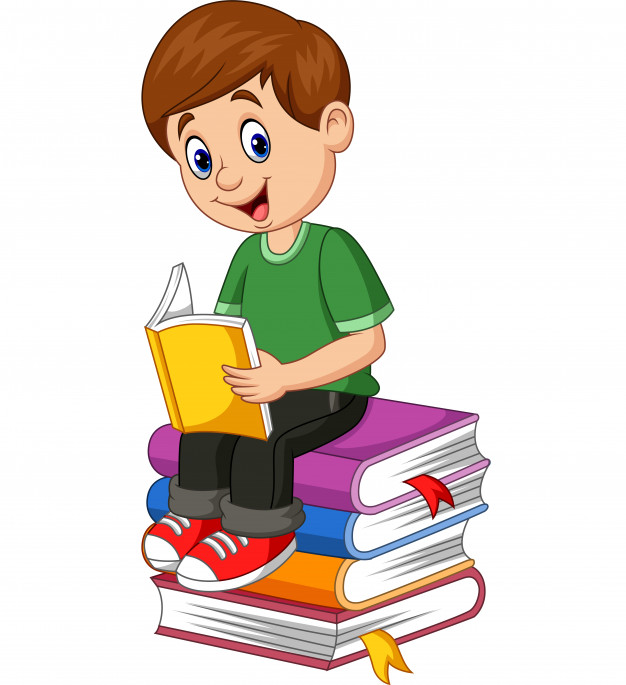 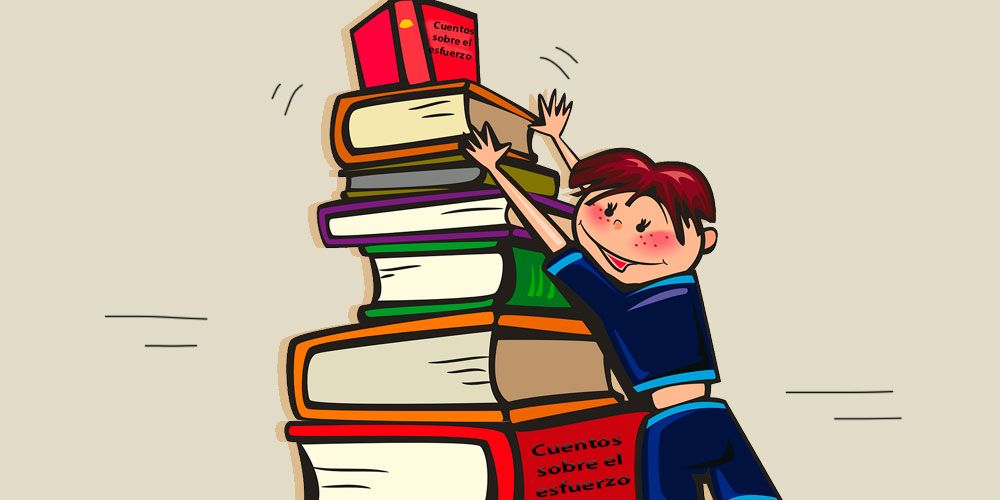 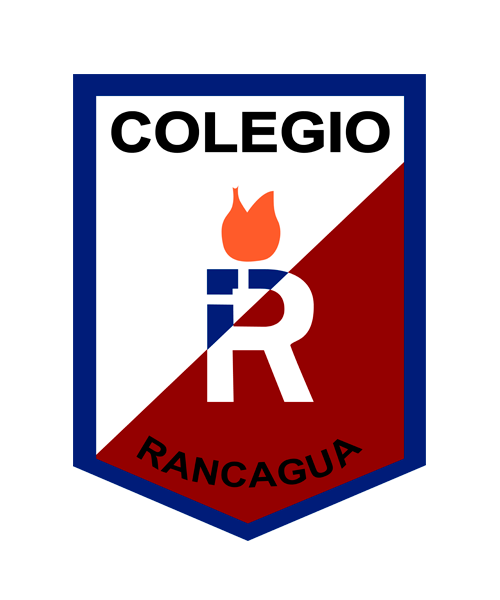 SUGERENCIAS
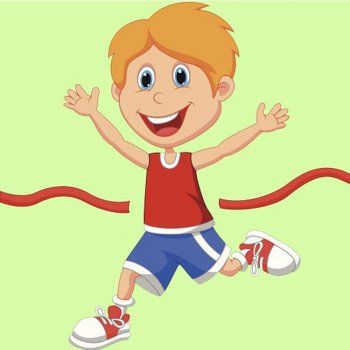 CREA UN PLAN DE ACCIÓN
ELIGE METAS QUE TE HAGAN CRECER EN LO ESPIRITUAL MÁS QUE EN LO MATERIAL
CONSIDERA TUS TALENTOS
ESCRIBE LAS METAS
PLANTEAR METAS REALISTAS
PIENSA POSITIVO
ESTABLECE PLAZOS Y/O FECHAS REALISTAS
SE OPTIMISTA
TENER MUCHA PACIENCIA
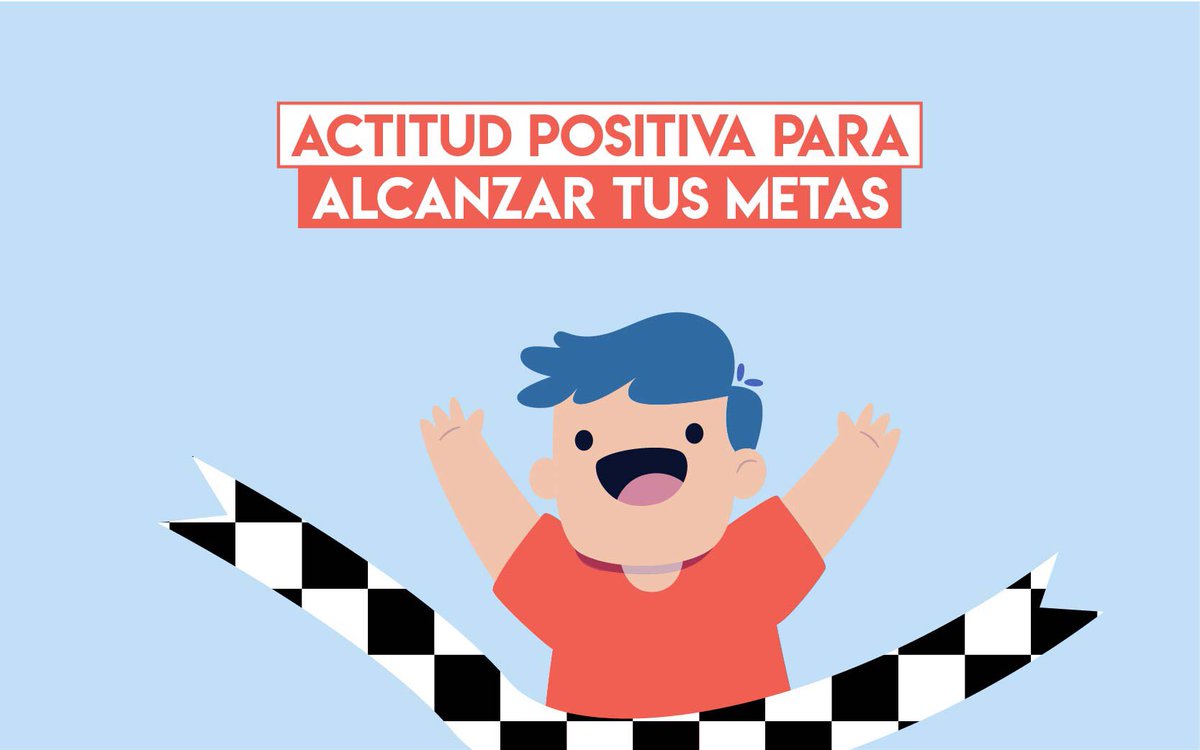 ACEPTA TUS ERRORES
NO TE DES POR VENCIDO Y ESFUÉRZATE POR SUPERAR CADA OBTÁCULO
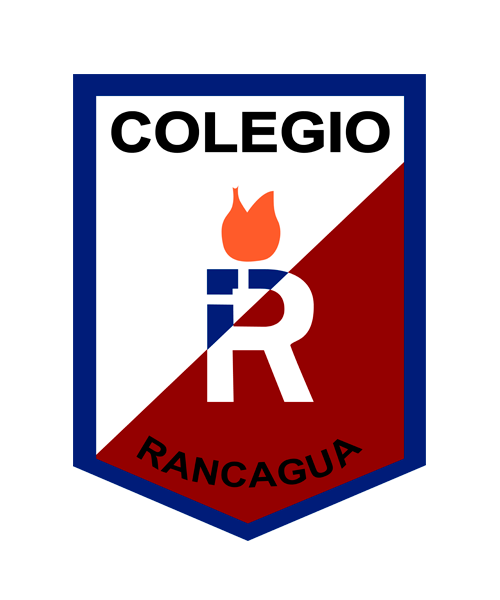 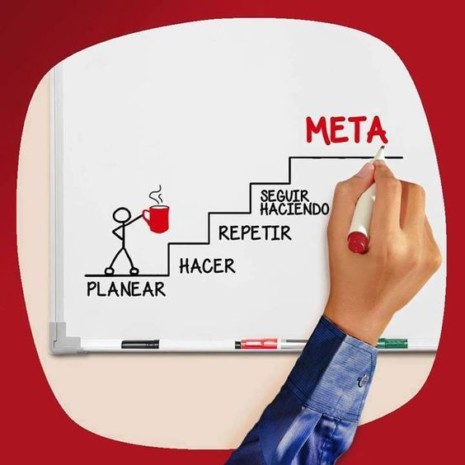 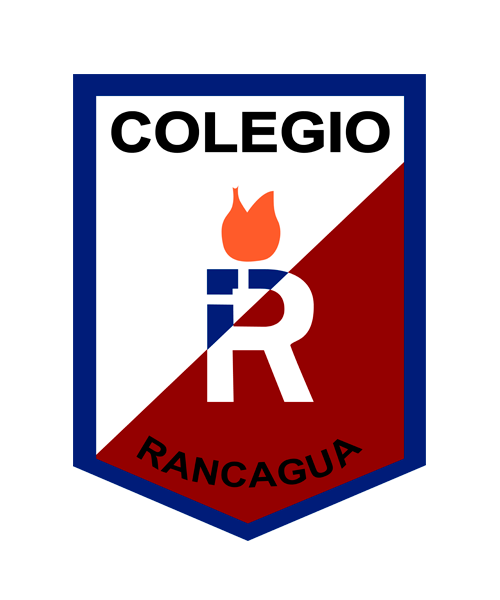 ¿Qué aprendí?
¿Para qué nos sirven las metas personales? 
¿Escribe 3 metas importantes que quieras lograr el próximo año?
(De vuelta estas respuestas serán trabajadas por equipo de convivencia con docentes en sala)